Review Problems
Matrices
Algebra 2  4-7
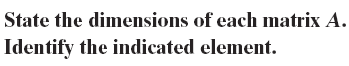 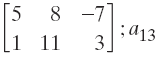 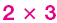 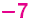 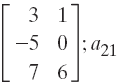 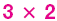 -5
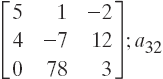 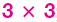 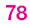 Practice
1
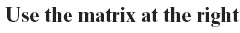 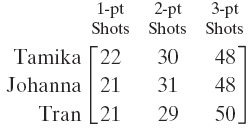 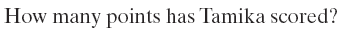 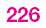 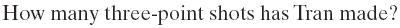 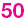 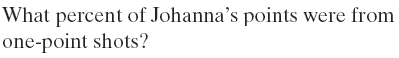 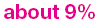 Practice
2
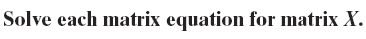 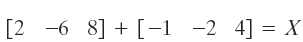 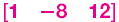 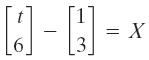 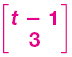 Practice
3
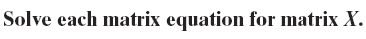 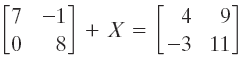 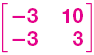 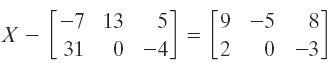 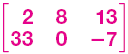 Practice
4
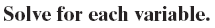 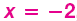 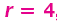 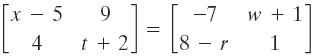 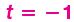 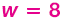 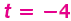 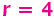 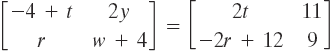 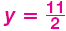 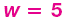 Practice
5
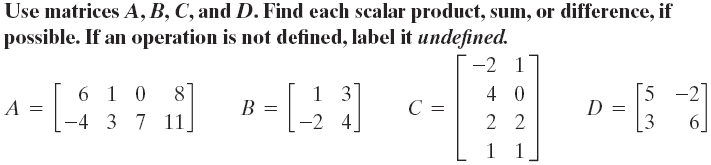 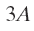 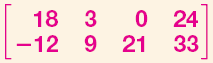 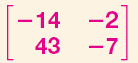 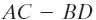 Practice
6
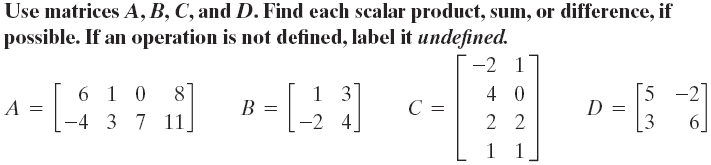 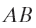 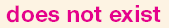 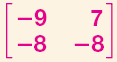 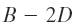 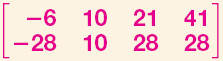 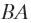 Practice
7
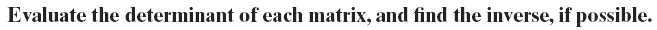 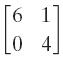 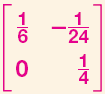 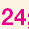 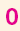 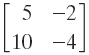 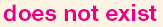 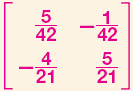 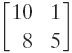 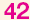 Practice
8
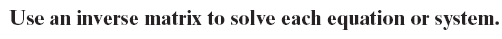 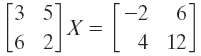 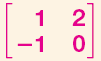 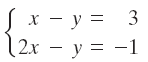 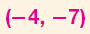 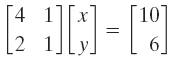 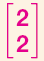 Practice
9
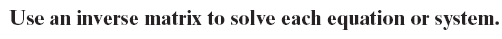 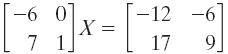 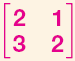 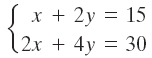 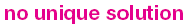 Practice
10
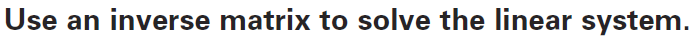 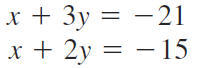 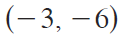 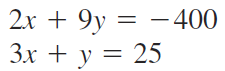 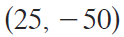 Practice
11
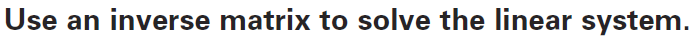 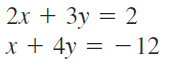 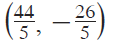 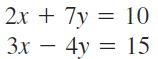 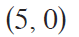 Practice
12
Given the inverse matrix relationship shown, solve the system of equations
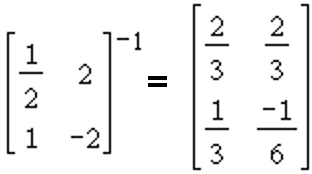 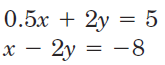 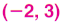 Practice
13
Given the inverse matrix relationship shown, solve the system of equations
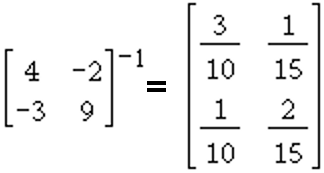 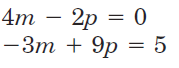 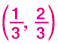 Practice
14
Given the inverse matrix relationship shown, solve the system of equations
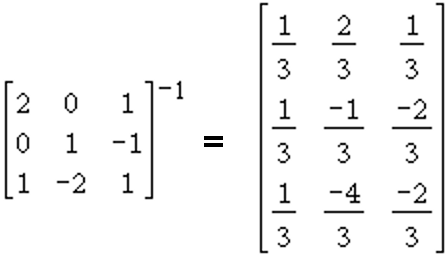 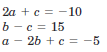 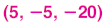 Practice
15
Given the inverse matrix relationship shown, solve the system of equations
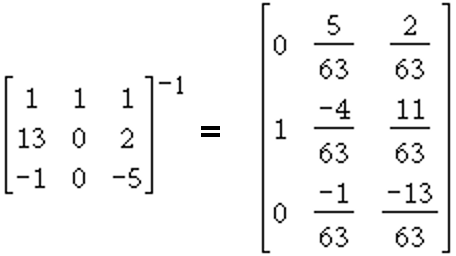 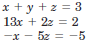 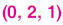 Practice
16
Given the inverse matrix relationship shown, solve the system of equations
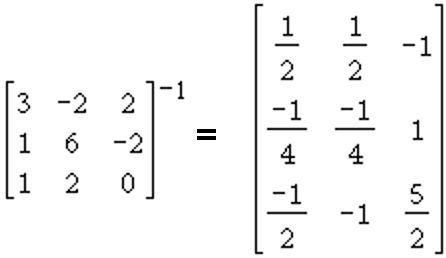 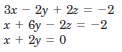 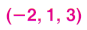 Practice
17
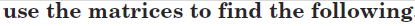 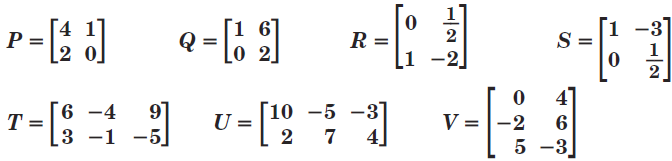 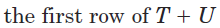 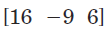 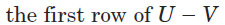 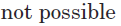 Practice
18
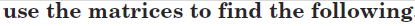 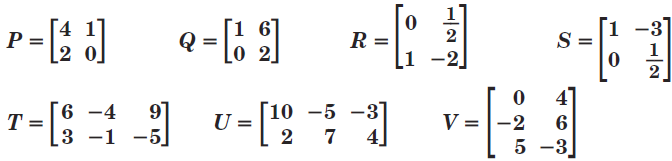 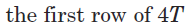 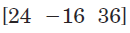 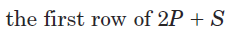 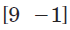 Practice
19
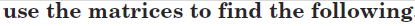 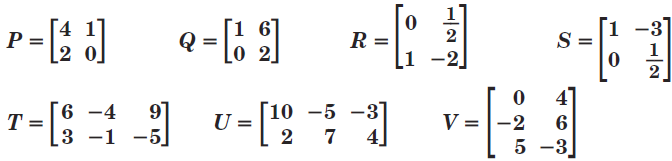 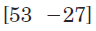 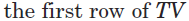 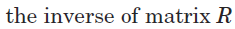 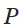 Practice
20
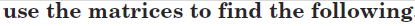 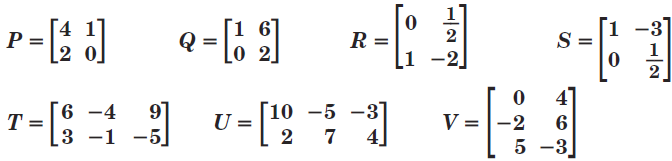 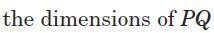 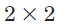 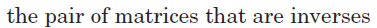 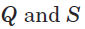 Practice
21
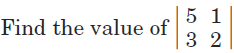 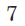 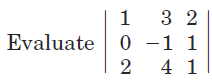 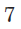 Practice
22
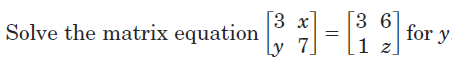 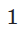 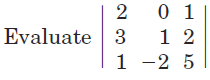 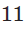 Practice
23
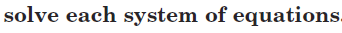 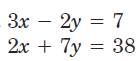 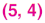 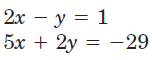 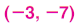 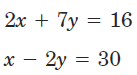 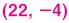 Practice
24
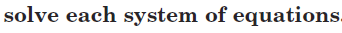 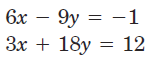 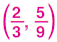 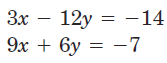 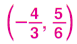 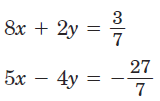 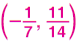 Practice
25
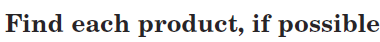 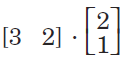 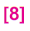 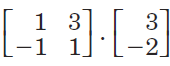 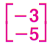 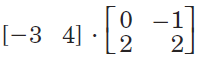 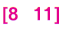 Practice
26
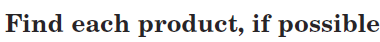 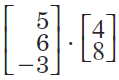 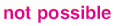 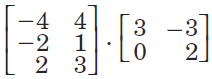 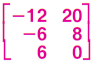 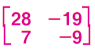 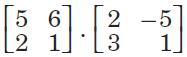 Practice
27
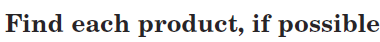 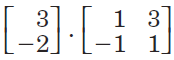 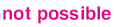 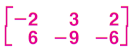 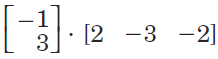 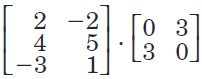 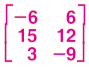 Practice
28
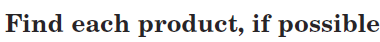 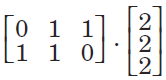 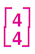 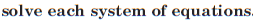 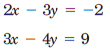 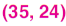 Practice
29
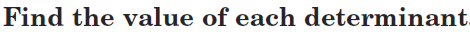 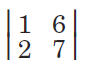 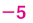 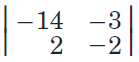 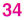 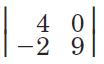 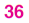 Practice
30
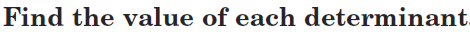 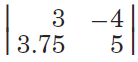 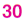 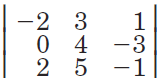 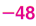 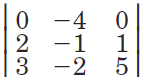 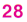 Practice
31
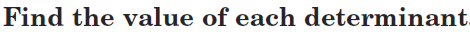 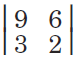 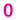 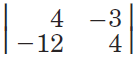 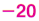 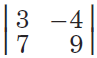 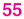 Practice
32
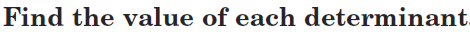 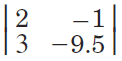 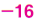 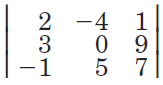 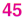 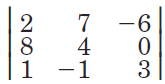 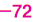 Practice
33
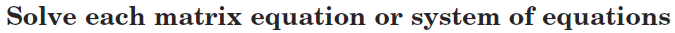 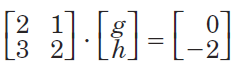 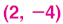 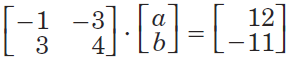 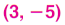 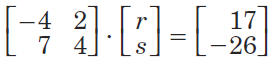 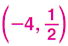 Practice
34
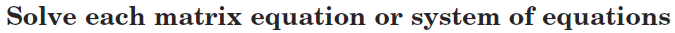 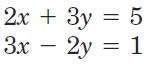 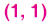 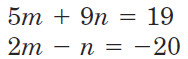 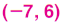 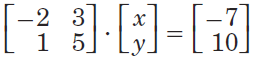 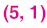 Practice
35
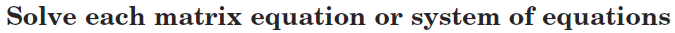 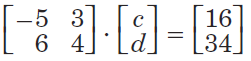 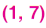 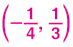 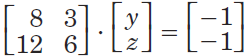 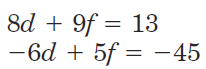 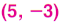 Practice
36
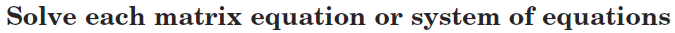 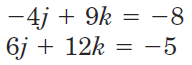 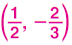 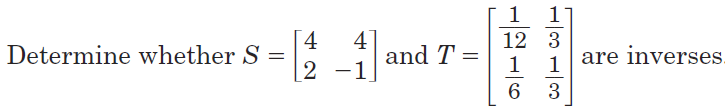 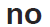 Practice
37
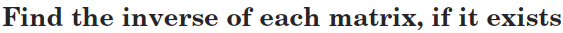 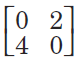 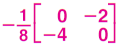 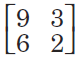 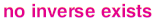 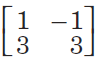 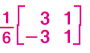 Practice
38
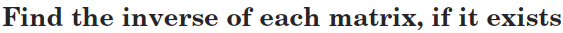 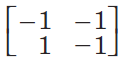 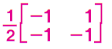 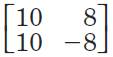 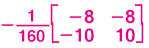 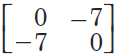 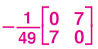 Practice
39
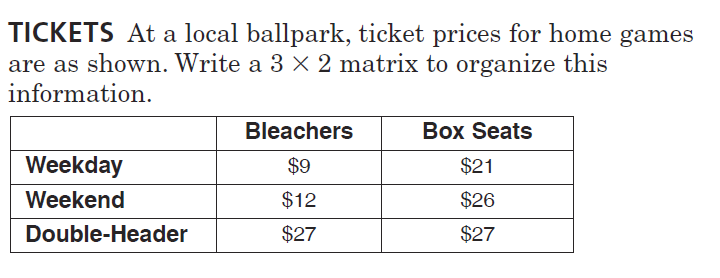 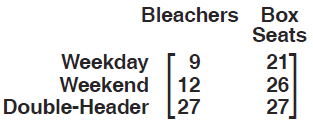 Practice
40
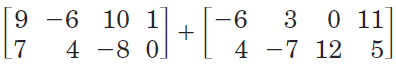 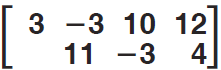 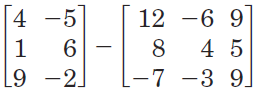 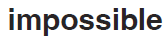 Practice
41
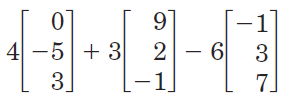 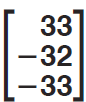 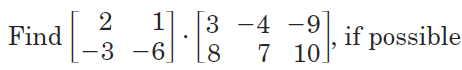 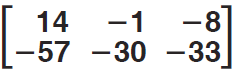 Practice
42
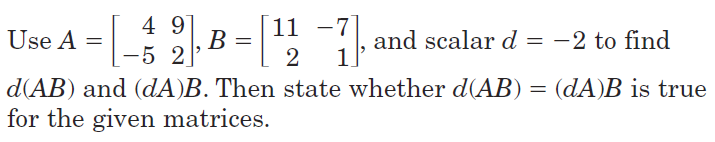 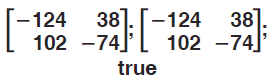 Practice
43
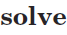 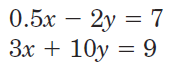 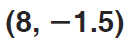 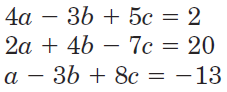 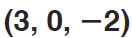 Practice
44
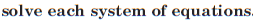 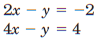 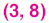 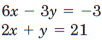 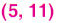 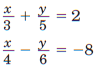 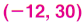 Practice
45
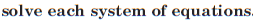 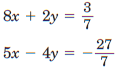 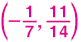 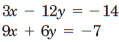 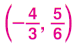 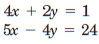 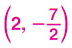 Practice
46
Given the inverse matrix relationship shown, solve the system of equations
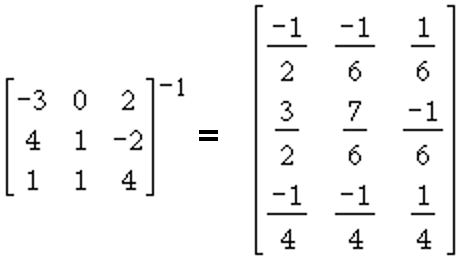 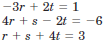 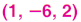 Practice
47
Given the inverse matrix relationship shown, solve the system of equations
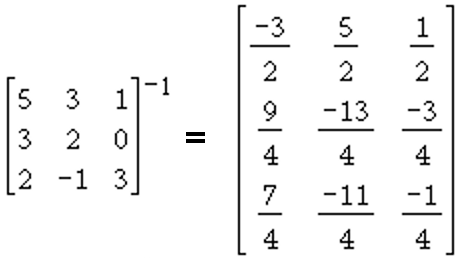 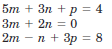 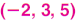 Practice
48
Given the inverse matrix relationship shown, solve the system of equations
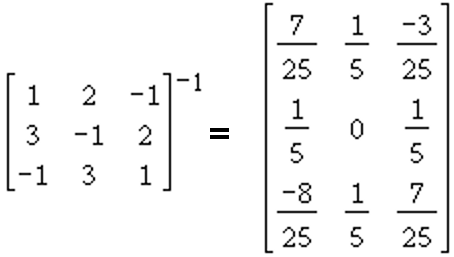 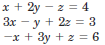 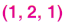 Practice
49
Given the inverse matrix relationship shown, solve the system of equations
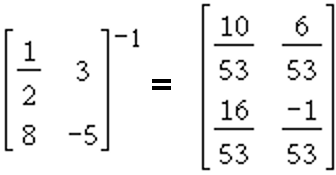 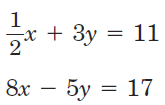 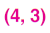 Practice
50
Given the inverse matrix relationship shown, solve the system of equations
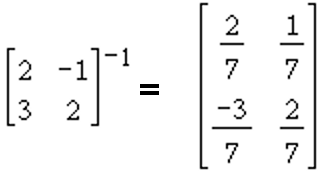 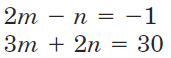 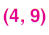 Practice
51
Given the inverse matrix relationship shown, solve the system of equations
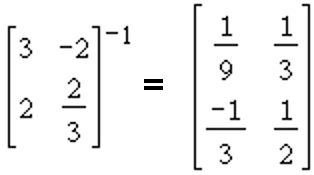 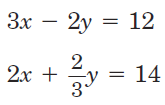 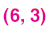 Practice
52
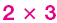 -5
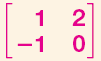 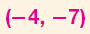 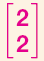 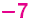 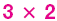 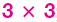 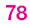 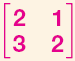 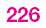 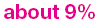 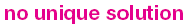 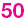 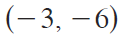 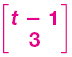 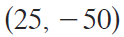 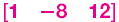 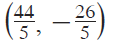 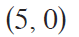 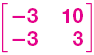 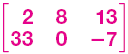 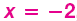 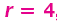 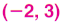 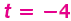 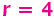 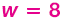 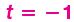 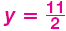 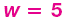 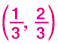 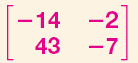 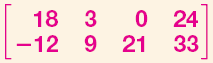 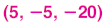 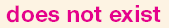 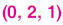 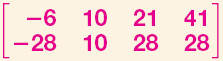 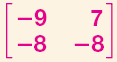 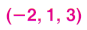 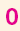 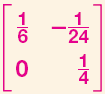 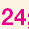 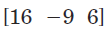 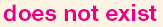 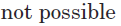 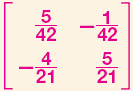 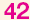 Answers
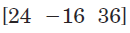 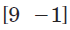 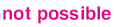 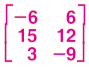 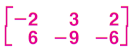 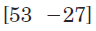 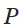 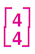 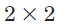 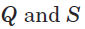 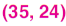 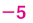 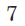 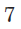 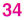 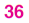 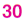 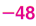 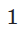 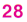 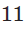 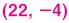 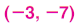 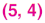 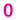 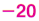 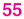 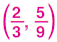 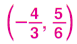 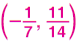 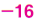 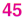 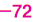 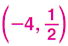 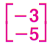 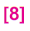 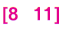 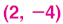 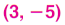 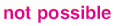 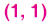 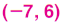 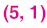 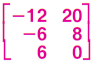 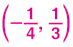 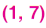 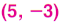 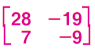 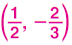 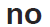 Answers
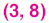 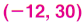 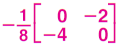 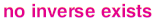 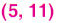 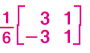 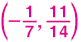 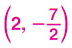 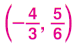 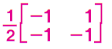 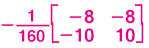 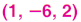 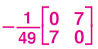 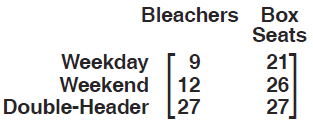 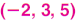 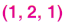 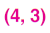 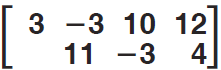 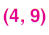 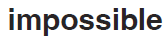 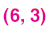 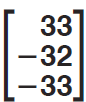 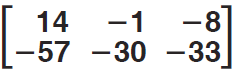 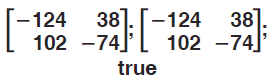 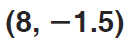 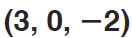 Answers